小学１年生 かん字
光村図書（下）
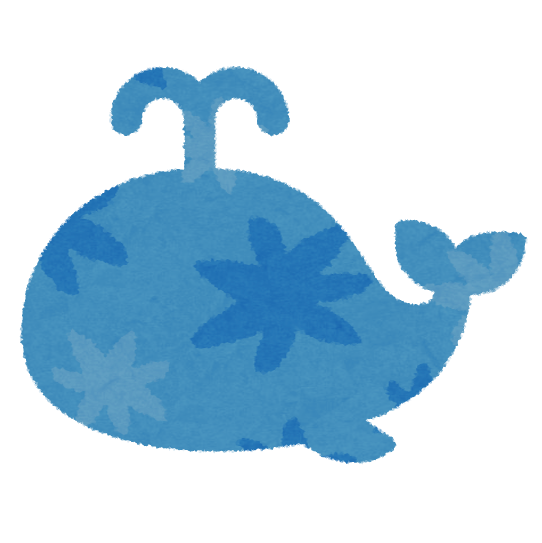 クリックで漢字の読みが出ます。
右上の番号は、教科書に出てくる順です。
〇ものの　名まえ
〇くじらぐも
〇日づけと　よう日
〇しらせたいな、見せたいな
〇たぬきの　糸車
〇まちがいを　なおそう
〇どうぶつの　赤ちゃん
〇かん字の　はなし
〇これは、なんでしょう
〇じどう車くらべ
〇ずうっと、ずっと、大すきだよ
〇じどう車ずかんを　つくろう
〇にて　いる　かん字
〇むかしばなしを　よもう
〇いい　こと　いっぱい、一年生
〇おかゆの　おなべ
くじらぐも
１
子ども
こ
くじらぐも
２
そら
空
くじらぐも
３
おとこ
男の子
こ
くじらぐも
４
おんな
女の子
こ
くじらぐも
５
手
て
くじらぐも
６
天
てん
くじらぐも
７
青い
あお
しらせたいな、見せたいな
８
見せる
み
しらせたいな、見せたいな
９
学校
がっこう
しらせたいな、見せたいな
１０
虫
むし
しらせたいな、見せたいな
１１
文しょう
ぶん
しらせたいな、見せたいな
１２
正しい
ただ
まちがいを　なおそう
１３
字
じ
かん字の　はなし
１４
山
やま
かん字の　はなし
１５
水
みず
かん字の　はなし
１６
雨
あめ
かん字の　はなし
１７
上
うえ
かん字の　はなし
１８
下
した
かん字の　はなし
１９
日
ひ
かん字の　はなし
２０
火
ひ
かん字の　はなし
２１
田
た
かん字の　はなし
２２
川
かわ
かん字の　はなし
２３
竹
たけ
かん字の　はなし
２４
月
つき
じどう車くらべ
２５
じどう車
しゃ
じどう車くらべ
２６
人
ひと
じどう車ずかんを　つくろう
２７
気
き
ともだちの　こと、しらせよう
２８
まい日
にち
むかしばなしを　よもう
２９
本
ほん
おかゆの　おなべ
３０
森
もり
おかゆの　おなべ
３１
出る
で
おかゆの　おなべ
３２
中
なか
おかゆの　おなべ
３３
町
まち
おかゆの　おなべ
３４
うち中
じゅう
おかゆの　おなべ
３５
入る
はい
ものの　名まえ
３６
名まえ
な
ものの　名まえ
３７
夕がた
ゆう
ものの　名まえ
３８
五百円
ご ひゃく  えん
ものの　名まえ
３９
千円
せん　えん
ものの　名まえ
４０
出す
だ
日づけと　よう日
４１
一月
いち がつ
一日
ついたち
日づけと　よう日
４２
お正月
しょう  がつ
日づけと　よう日
４３
二日
ふつか
日づけと　よう日
４４
三日
みっか
日づけと　よう日
４５
四日
よっか
日づけと　よう日
４６
五日
いつか
日づけと　よう日
４７
六日
むいか
日づけと　よう日
４８
七日
なのか
日づけと　よう日
４９
八日
ようか
日づけと　よう日
５０
九日
ここのか
日づけと　よう日
５１
十日
とおか
日づけと　よう日
５２
二十日
はつか
日づけと　よう日
５３
花
はな
日づけと　よう日
５４
天の川
あま
がわ
日づけと　よう日
５５
大すき
だい
日づけと　よう日
５６
休み
やす
日づけと　よう日
５７
お金
かね
日づけと　よう日
５８
土
つち
日づけと　よう日
５９
日よう日
にち
び
日づけと　よう日
６０
月よう日
げつ
び
日づけと　よう日
６１
火よう日
か
び
日づけと　よう日
６２
水よう日
すい
び
日づけと　よう日
６３
木よう日
もく
び
日づけと　よう日
６４
金よう日
きん
び
日づけと　よう日
６５
土よう日
ど
び
たぬきの　糸車
６６
糸車
いと ぐるま
たぬきの　糸車
６７
目玉
め
だま
たぬきの　糸車
６８
村
むら
たぬきの　糸車
６９
下りる
お
たぬきの　糸車
７０
白い
しろ
たぬきの　糸車
７１
音
おと
どうぶつの　赤ちゃん
７２
赤ちゃん
あか
どうぶつの　赤ちゃん
７３
生まれる
う
どうぶつの　赤ちゃん
７４
耳
みみ
どうぶつの　赤ちゃん
７５
王さま
おう
どうぶつの　赤ちゃん
７６
口
くち
どうぶつの　赤ちゃん
７７
一年
いち　ねん
どうぶつの　赤ちゃん
７８
立つ
た
どうぶつの　赤ちゃん
７９
草
くさ
これは、なんでしょう
８０
先
さき
ずうっと、ずっと、大すきだよ
８１
犬
いぬ
ずうっと、ずっと、大すきだよ
８２
早い
はや
ずうっと、ずっと、大すきだよ
８３
花だん
か
ずうっと、ずっと、大すきだよ
８４
年
とし
ずうっと、ずっと、大すきだよ
８５
上る
のぼ
にて　いる　かん字
８６
貝
かい
にて　いる　かん字
８７
はやし
林
にて　いる　かん字
８８
右足
みぎ　あし
にて　いる　かん字
８９
石
いし
にて　いる　かん字
９０
文字
も
じ
にて　いる　かん字
９１
ひだり
左
いい　こと　いっぱい、一年生
９２
一年生
いちねんせい
いい　こと　いっぱい、一年生
９３
ちから
力
いい　こと　いっぱい、一年生
９４
玉入れ
たま  い